CONNECTSprint 61 reviewSprint 62 planning
February 21, 2019
2
Sprint resource pages
For past sprint, visit: https://connectopensource.atlassian.net/wiki/x/hoAJKg

For current sprint, visit:https://connectopensource.atlassian.net/wiki/x/FQBIKg

For complete information on the CONNECT 5.2 release visit: https://connectopensource.atlassian.net/wiki/spaces/CONNECTWIKI/pages/661323804/CONNECT+5.2
3
Sprint 61 themes
Deferred DQ design
Exchange Manager methods, objects, and functions
SNI for Apache server (supporting WildFly 8)
4
Deferred Document Query
In addition to IHE deferred XCA, the deferred DQ use case could also be based on the Document Metadata Subscription (DSUB) subscription profile. Research into how such a design could be integrated into CONNECT was completed.
5
Methods, objects, and functions
Exchange Manager components described on community wiki:

https://connectopensource.atlassian.net/wiki/spaces/CONNECTWIKI/pages/703037470/Exchange+Manager+methods+objects+and+functions
6
Multiple exchange support
Support for servers not enabled for SNI
Apache proxy server used
After TLS handshake, initiator routes request to Apache server to include SNI and send out the request
As a responder, multiple ports can be configured on the Apache proxy server to accept SNI and route the request to the responding gateway

https://connectopensource.atlassian.net/wiki/spaces/CONNECTWIKI/pages/703037470/Exchange+Manager+methods+objects+and+functions
7
CONNECT transition – wiki review
Please review and provide feedback on the following sections:

WebSphere deployment instructions - https://connectopensource.atlassian.net/wiki/spaces/CONNECTWIKI/pages/113311939/Deploying+CONNECT+to+WebSphere+Enterprise+8.5.5.3
WebLogic deployment instructions - https://connectopensource.atlassian.net/wiki/spaces/CONNECTWIKI/pages/113311937/Deploying+CONNECT+to+WebLogic
JBoss EAP 7 deployment  instructions - https://connectopensource.atlassian.net/wiki/spaces/CONNECTWIKI/pages/113311935/Deploying+CONNECT+to+JBoss+EAP7
8
Sprint 62 themes
Complete SNI testing
Begin Certificate Manager – importing chain of trust
9
Agency alerts and input requests
eHealth Exchange directory updated
New data issues identified and reported
10
Partner and Community Support
11
Partner and Community Support
12
Partner and Community Support
Current Partner Supported Platforms in production
13
Partner and Community Support
Supported application servers 
WebLogic 12.1.1
WebSphere 8.5

Supported product versions
5.1.2
5.0
4.7
4.6 – eHealth Exchange Validated
4.5.2
4.4.1
JBoss EAP 7
WildFly 8.x --- Open source application server
14
Questions? – Contact Us
Address:	 Federal Health Architecture Program Management Office			Office of the National Coordinator for Health IT			Department of Health and Human Services
			Capital View Office Building			425 3rd Street SW			Washington, DC 20004
	General	Email:		federal.health@hhs.gov
	Phone:		(202) 573-3700
	Websites:	www.healthit.gov/FHA
			www.max.gov
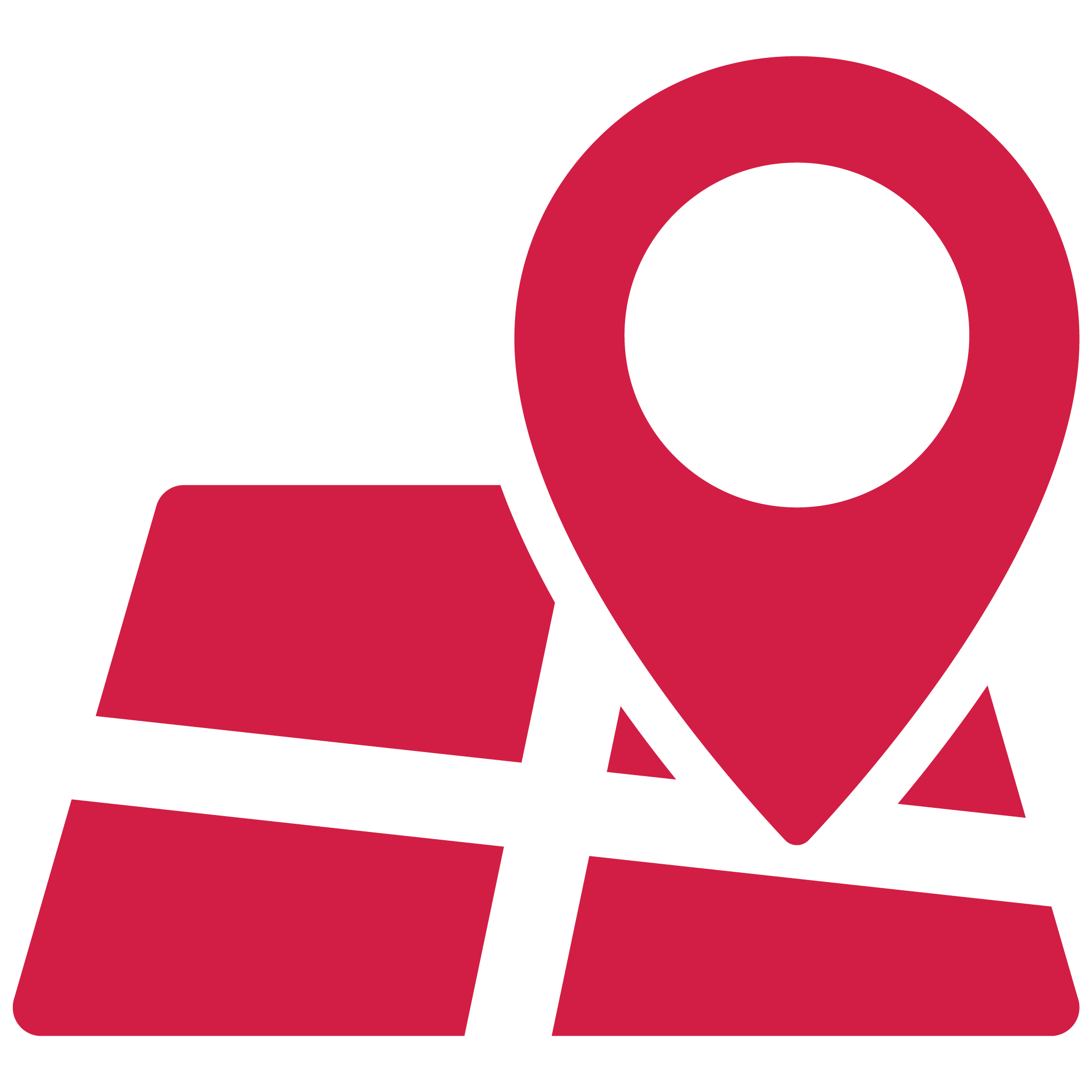 CONNECT ON OUR SOCIAL NETWORKS:
	Twitter.com/onc_fha
	linkedin.com/groups/4526376/profile
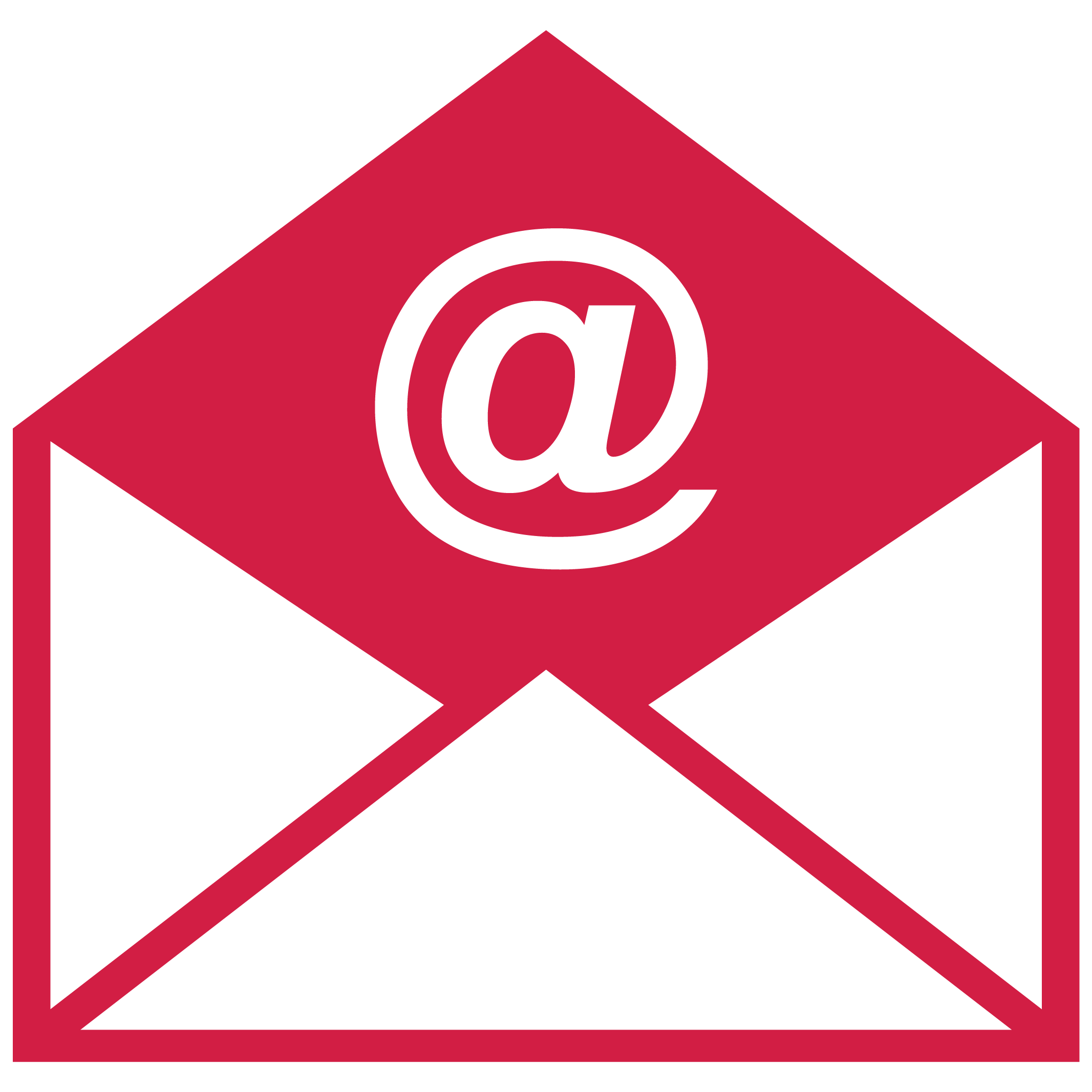 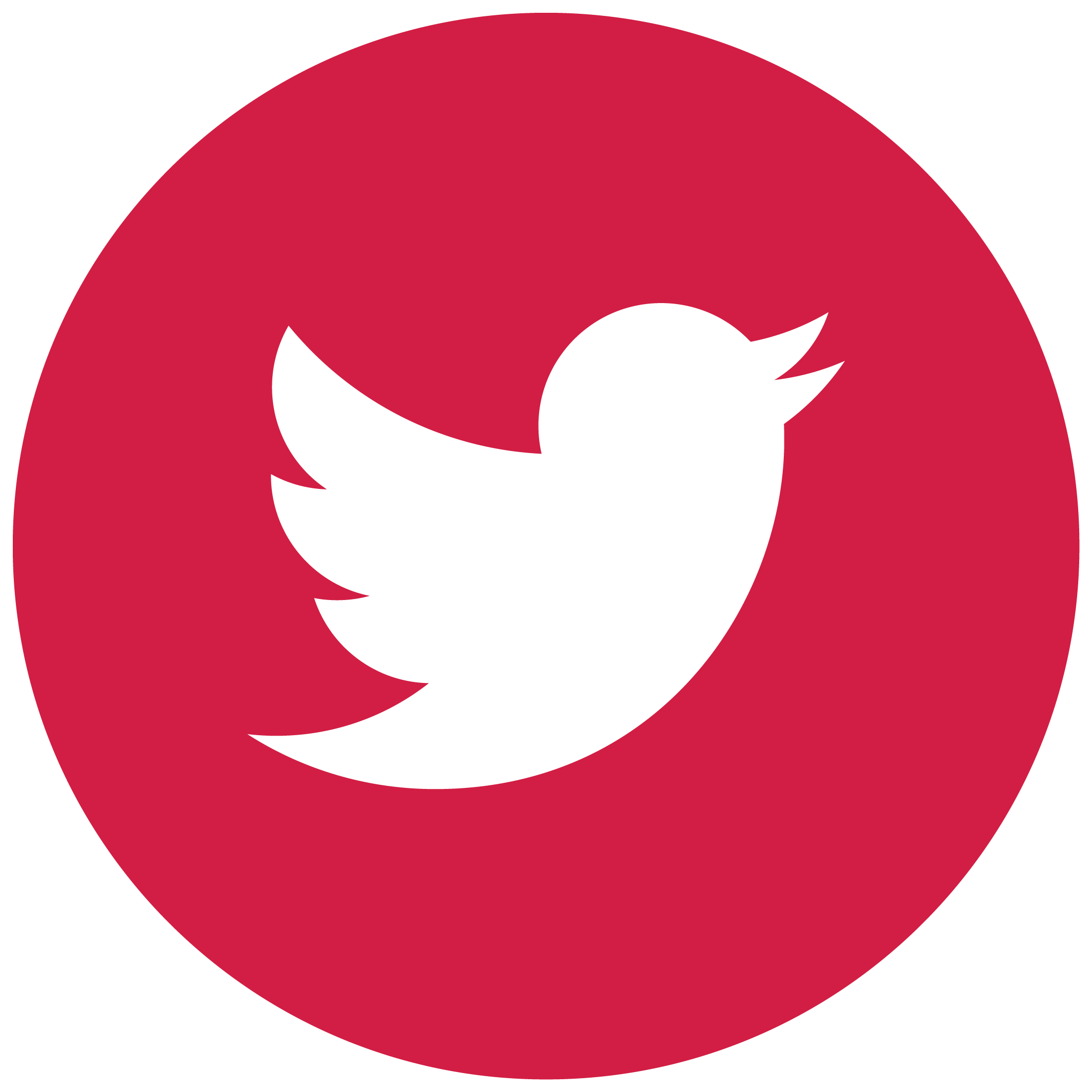 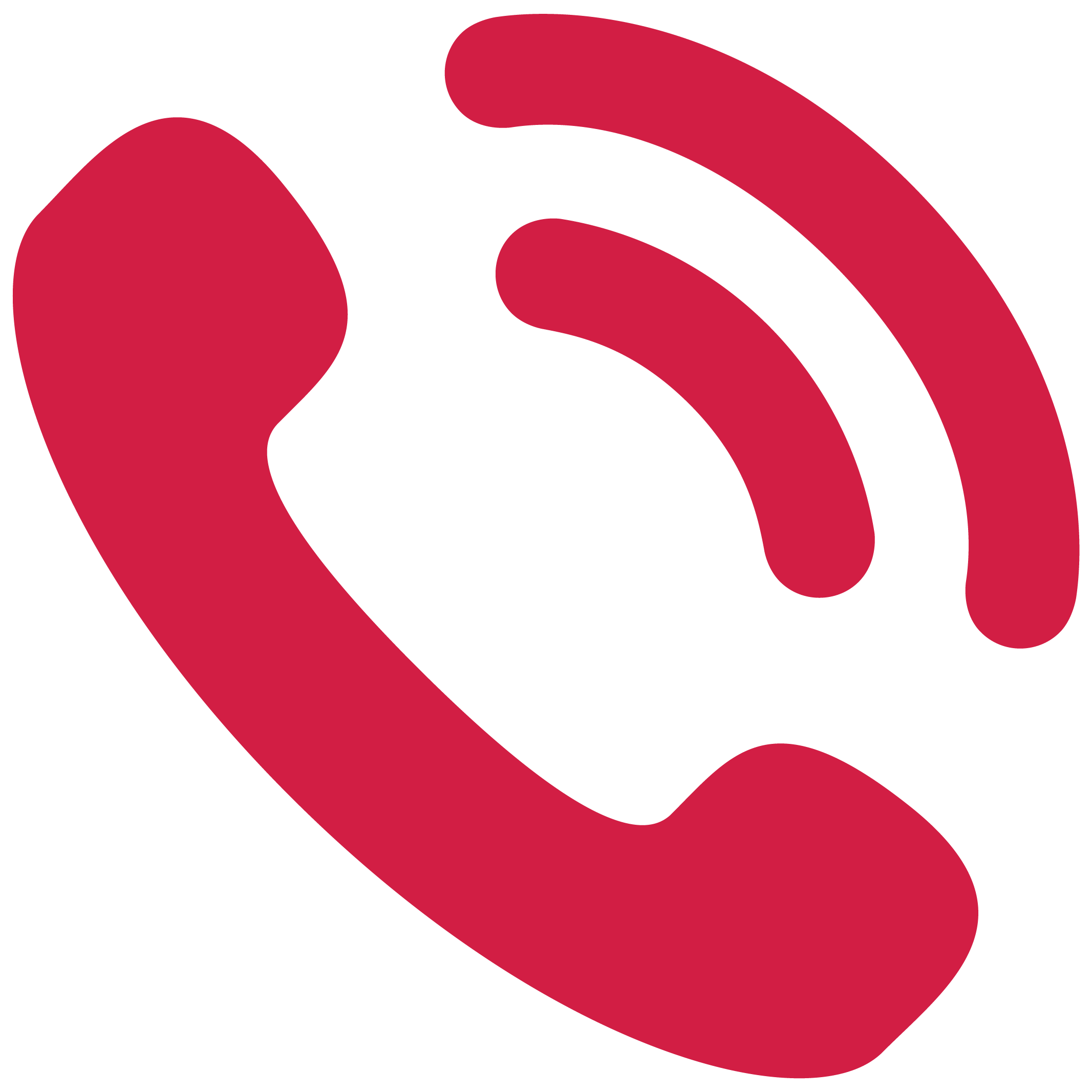 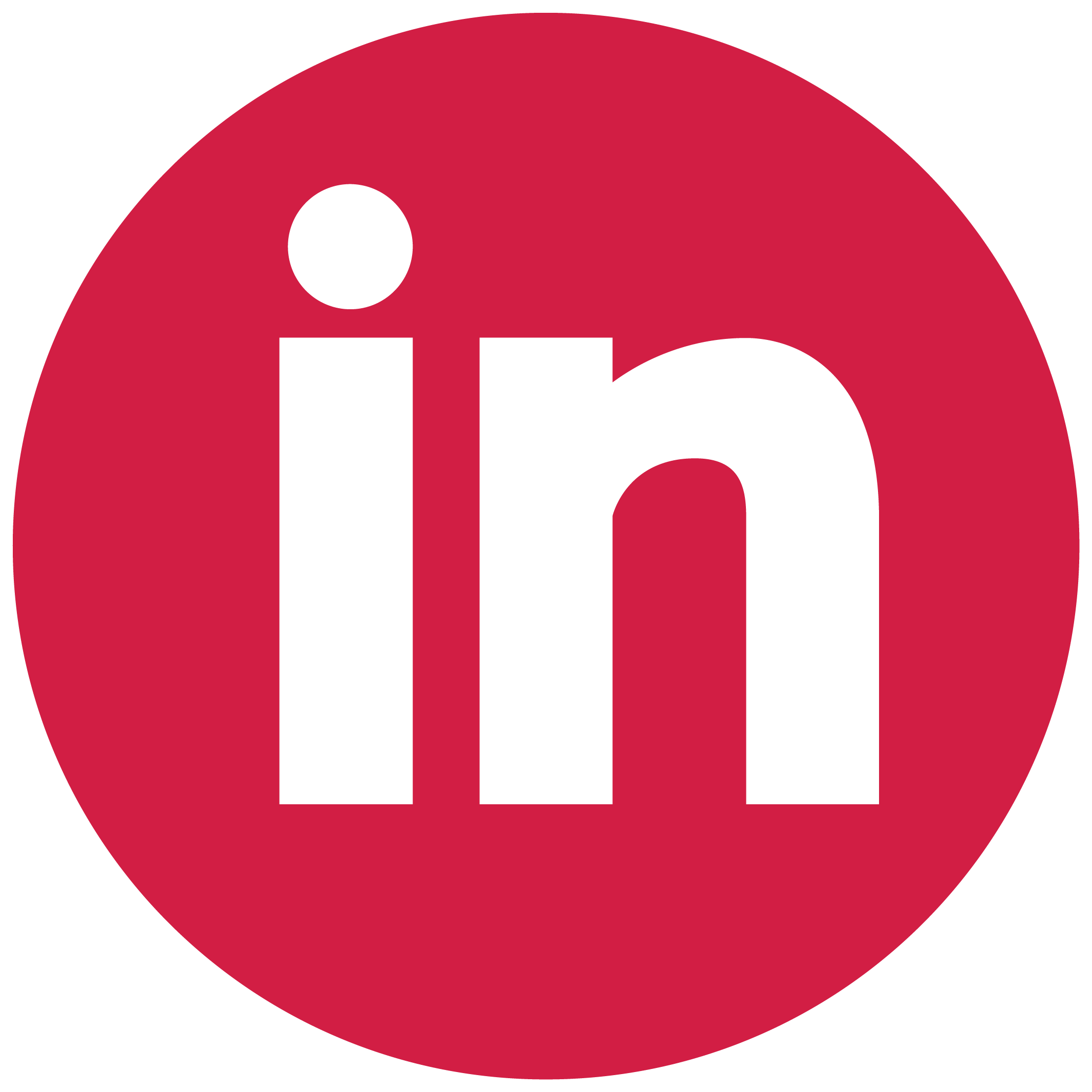 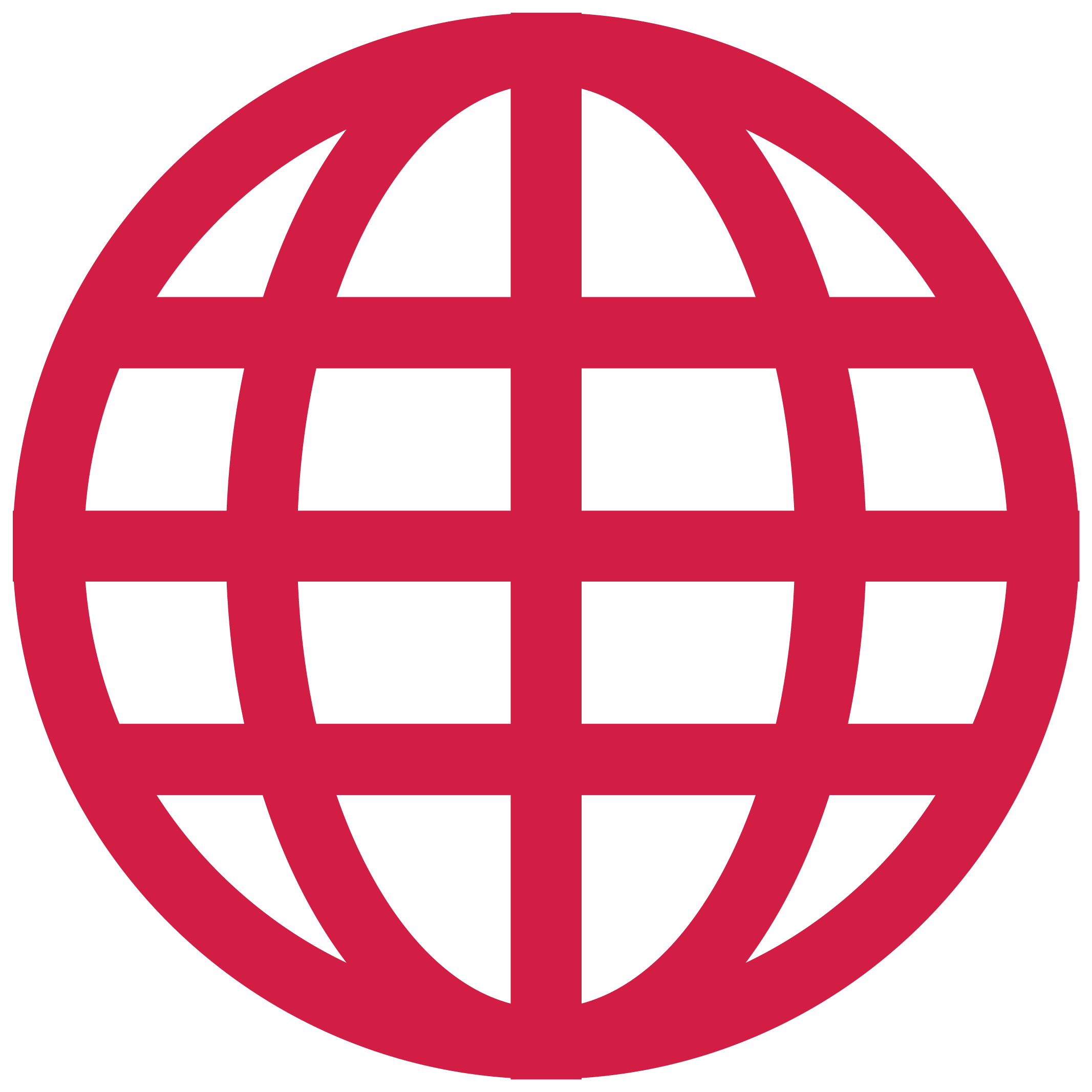 15
THANKS FORCOMING
See you soon
16
CONNECT 5.2  Released!
https://connectopensource.atlassian.net/wiki/x/HABrJw
 
Java 8 (JRE) required for CONNECT 5.2 runtime
eHealth Exchange requiring 2048-bit key size
Only extended versions of Java 7 can support (not publicly available)
AWS migration
Patient Location Query (PLQ)
Document Data Submission (DDS)
Decoupling of Admin GUI web services from the CONNECT core
Admin GUI features - Demo
17
Patient Location Query (PLQ)
Based on IHE ITI-56 - Initiating Gateway queries the Responding Gateway for a list of communities which may have relevant health data about particular patients
Response includes data for all communities identified by the Record Locator Service as possibly having information about the patient
https://connectopensource.atlassian.net/wiki/spaces/CONNECTWIKI/pages/661749761/Patient+Location+Query+PLQ
Responder
Patient Discovery
Communities A … Z
Initiator
Health Data Locator identified
Patient Location Query
Communities A … Z identified
Document Query, Document Retrieve
18
Document Data Submission(DDS)
Based on IHE ITI-42 Register Document - Initiating Gateway submits a set of document metadata to the responding gateway 
Responding gateway can retrieve documents identified in the metadata set
https://connectopensource.atlassian.net/wiki/spaces/CONNECTWIKI/pages/658636823/Document+Data+Submission+DDS
Document Data Submission
Responder
Initiator
Responder initiates Document Retrieve
19
Decoupling the Admin GUI
Admin GUI web services no longer included in CONNECT ear
Admin GUI war file no longer compiled unless profile is active
20
CONNECT 5.2 Demo
Certificate expiration alerts
User Management updated
Cross Query Gateway Client with custom SAML Subject info
Internal endpoint editor GUI
Failure logging GUI
Certificate Chain of trust view
Enhanced Organizational directory view